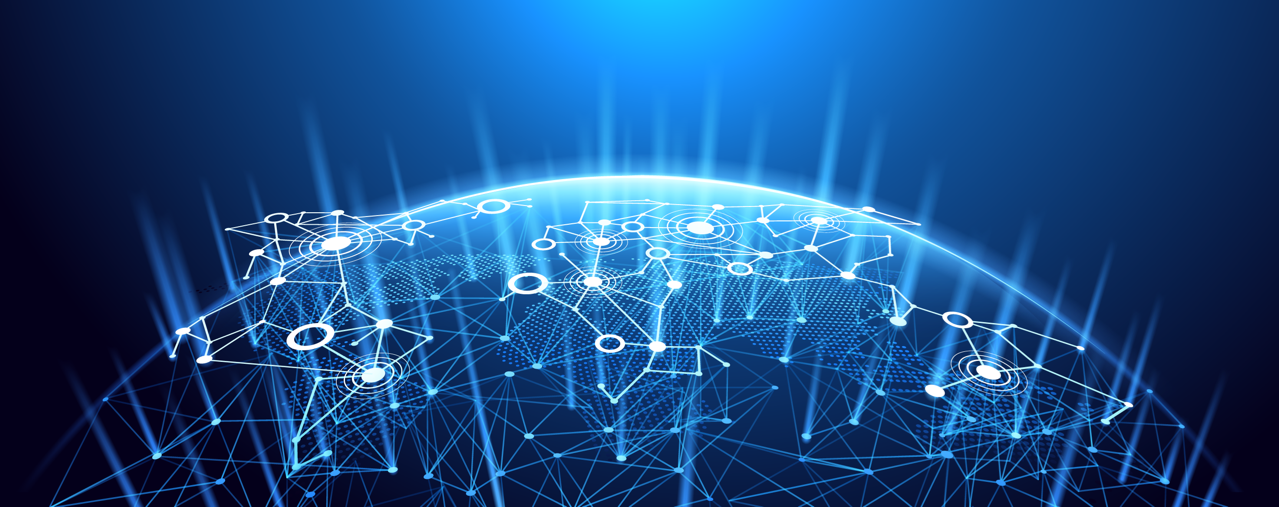 Scaling & Financing For Growth: 
Inclusive Procurement, Innovative Funding, 
and the IWEC Concierge Desk
CONCHIE FERNANDEZ-CRAIG, 
MANAGING PARTNER, CF CREATIVE
MONIKA MANTILLA, PRESIDENT & CEO, 
SMALL BUSINESS COMMUNITY CAPITAL (SBCC)
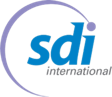 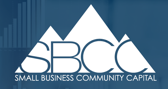 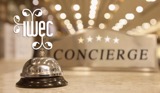 A New Era of Women’s Entrepreneurship
THE OPPORTUNITY

11.6 million WBES  in the US1

WBEs employ nearly 9 million people in the US

WBEs generate >US$1.7 trillion in revenue per year

Since 1997, WBE employment growth rate is 27% vs. 13% for all other businesses

Growth rate driven by WBES with 10-99 employees, but stronger for companies with 50-99 employees
It’s all in the numbers

Since 1997, the number of women-owned businesses in the US grew 114% compared to 44% for all other businesses - a growth rate over 2.5 times the national average.
Yes – women entrepreneurs have come a long way over the last 20 years, but the gap to opportunities, networking, funding and business development is significant.
Slide 1
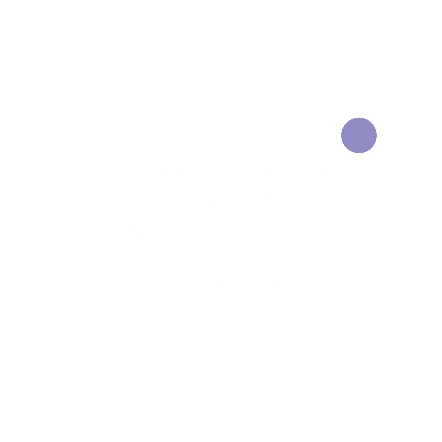 1
IWEC as the Connector
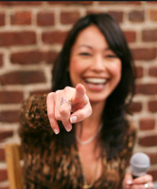 IWEC is committed to giving women business owners tools, networking opportunities and education to help them prepare for global expansion and making a material impact on their communities. 

To fulfill these goals, IWEC focuses on four main pillars to develop their network’s capabilities and pave the way for their success…
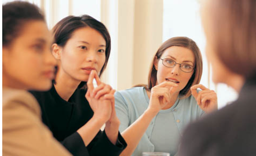 Visibility
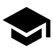 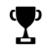 Education
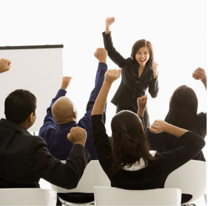 Provide education to further advance women-owned business growth
Encourage successful women business owners through Awards and programs
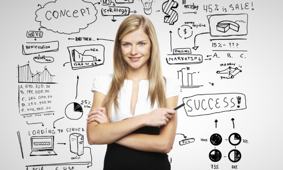 Connections
Market Intelligence
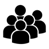 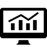 Create unique business development and joint venture opportunities
Provide data to drive global economic growth
Slide 2
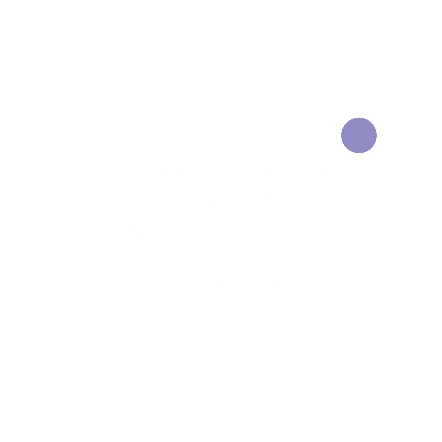 2
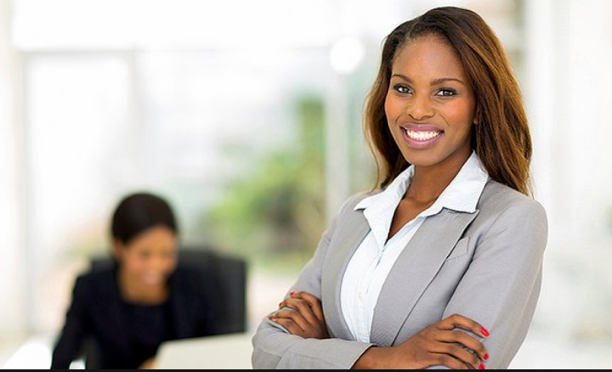 IWEC presents three opportunities to help women-owned businesses narrow the gap between opportunity and access, aligned with IWEC’s four pillars of success.
Contract Management
Document Assembly
Predictive Processing
Proposal
Creation
Workflow Management
Data Analytics
Execution
Archival
Collaboration
Slide 3
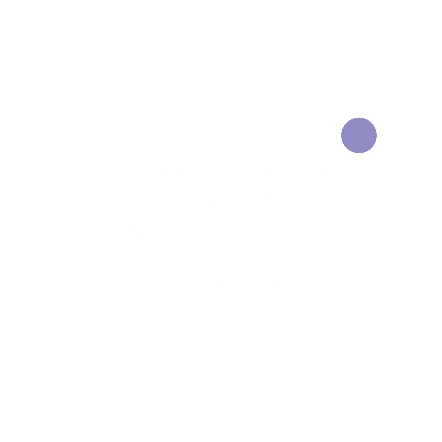 3
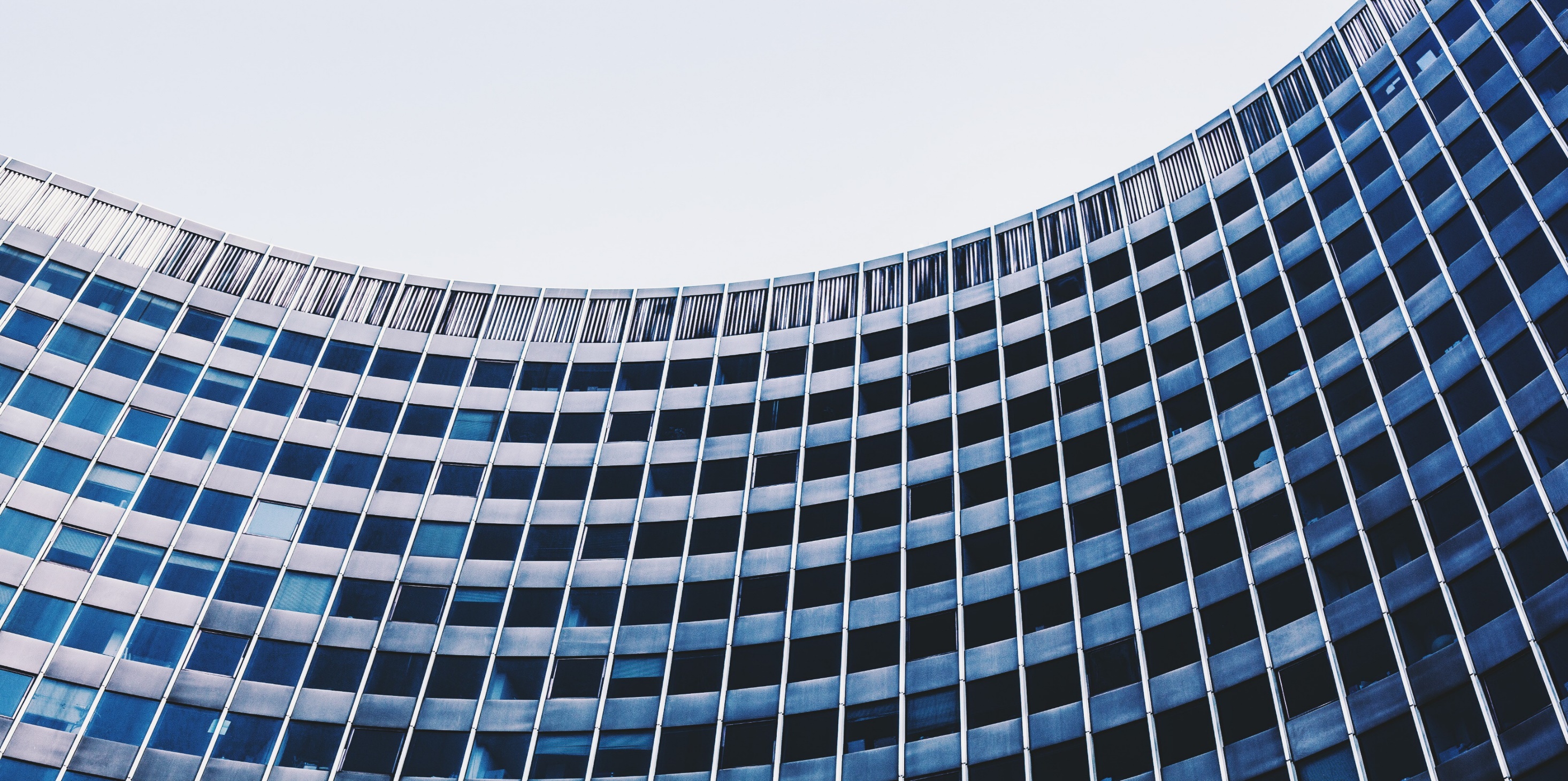 ACCESS
Slide 4
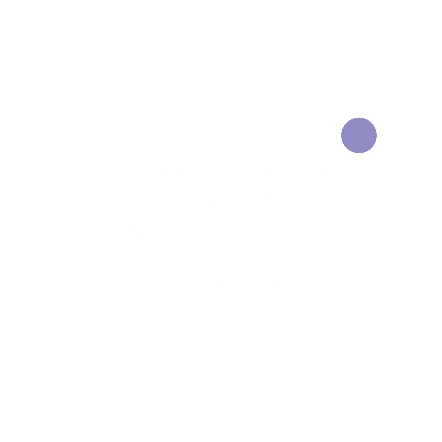 4
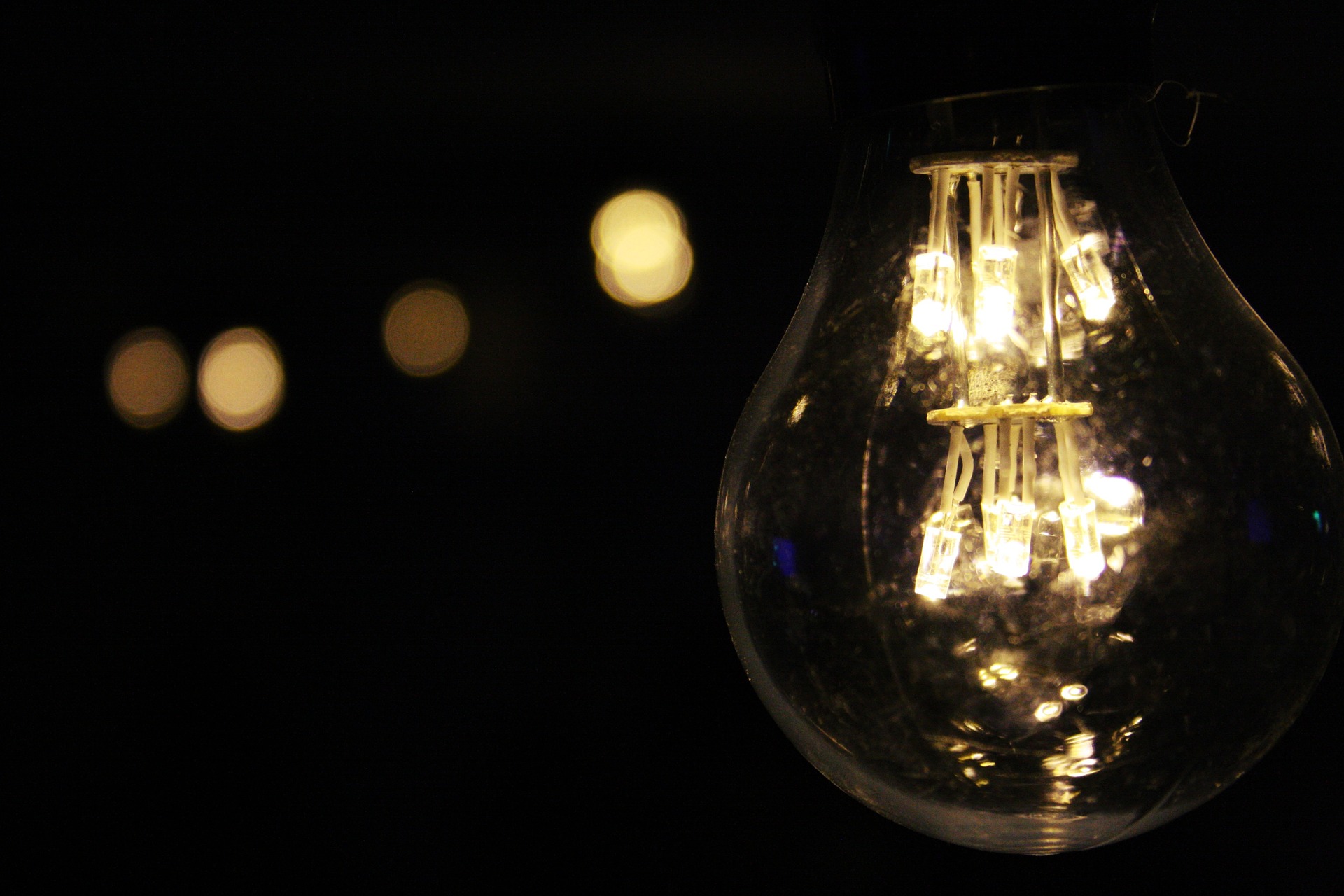 SDI’s Inclusive Procurement Platform (IPP)

An Alliance that drives enhanced 
and sustainable inclusion spend 
in supply chains, globally
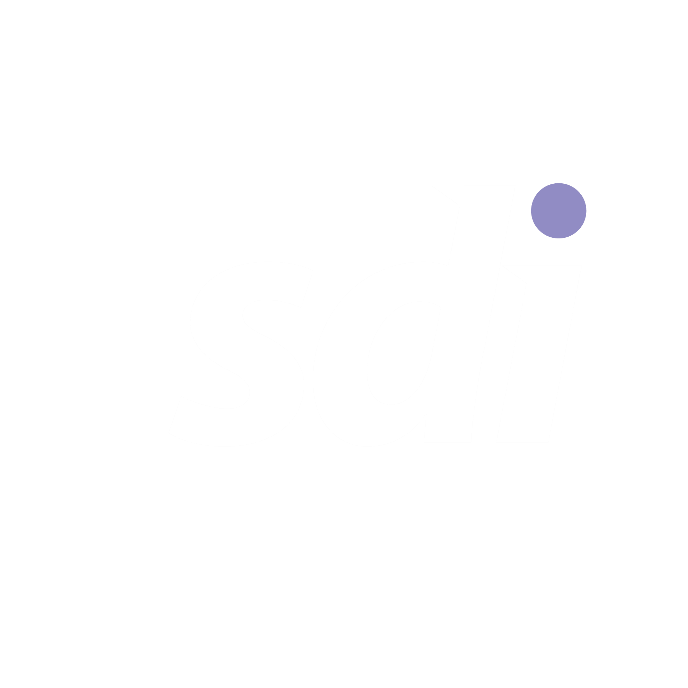 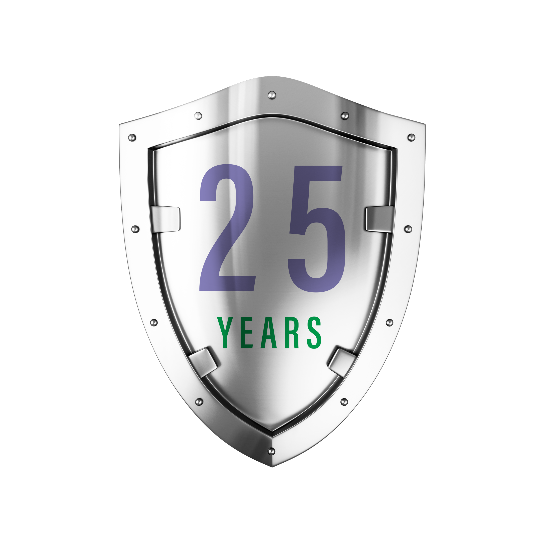 CELEBRATING
25 years of diversity & 
supply chain optimization
Slide 5
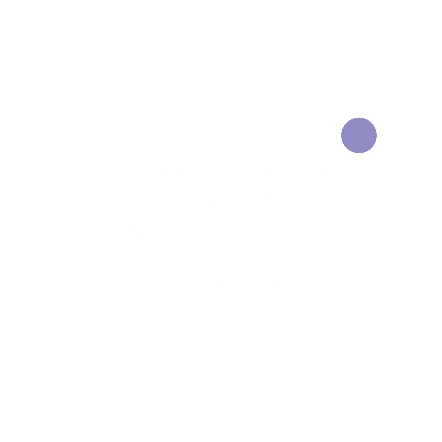 5
About SDI
Founded in 1992
One of the largest diversity and woman-owned procurement outsourcing program (POP) providers in the world
24/7 Global Coverage
Long-tenured leadership
Managing $3.0 billion in spend, annually
Quality and sustainability certifications
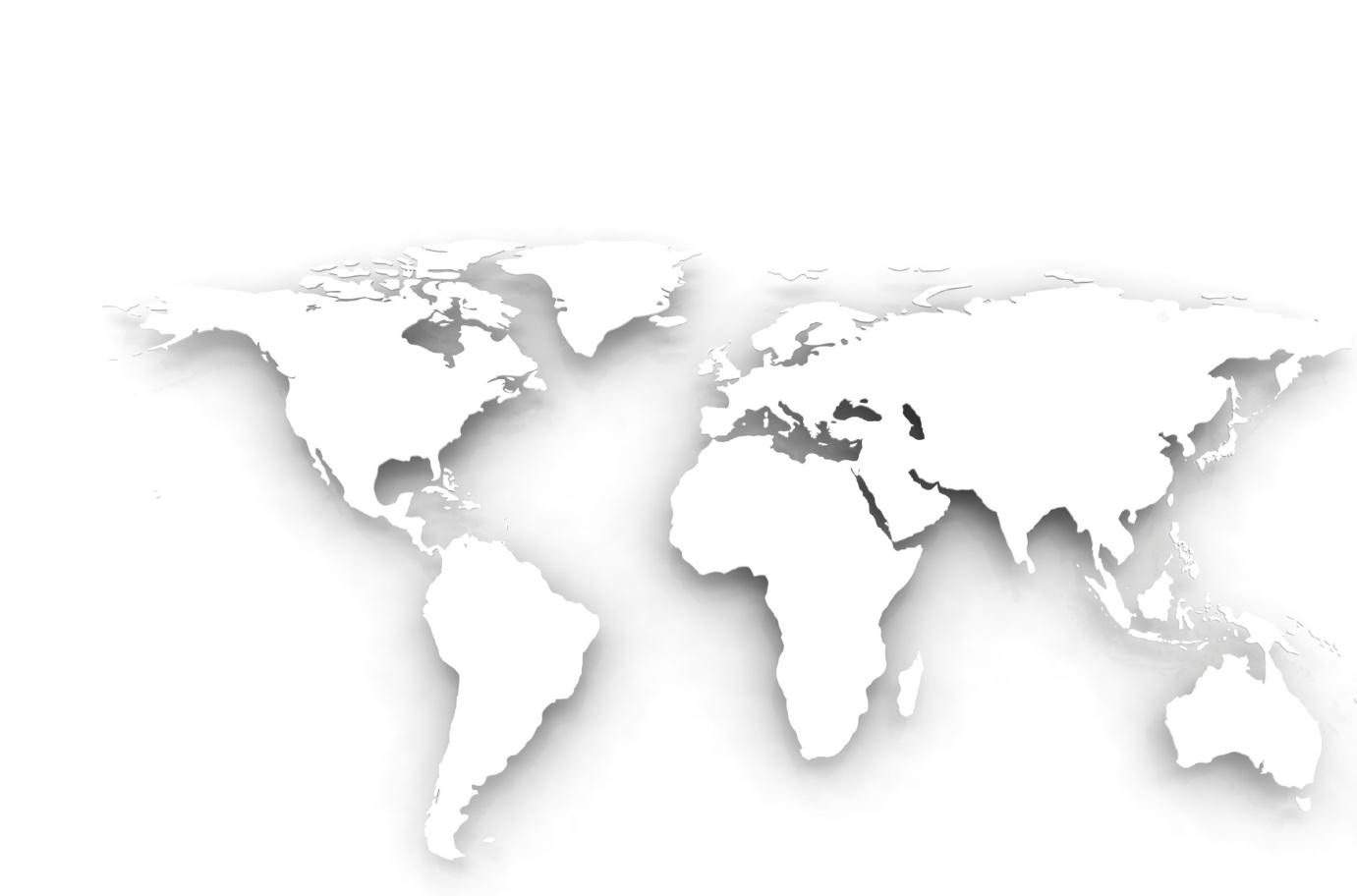 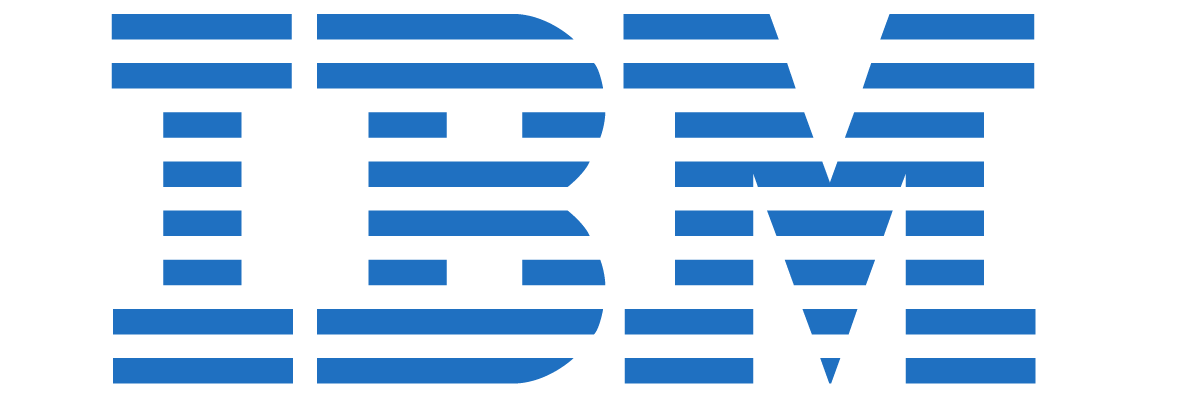 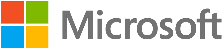 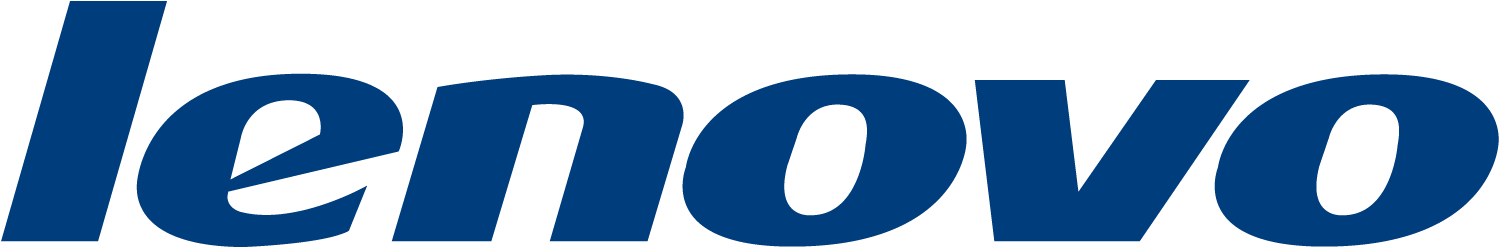 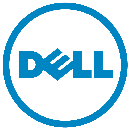 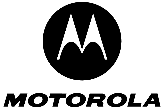 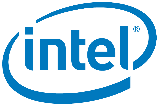 Global Operational Centers  
Argentina  |  Belgium  |  Canada  |  China  |  India  |  Mexico  |  Poland
Slovakia  |  South Africa  |  United Kingdom  |  United States
Slide 6
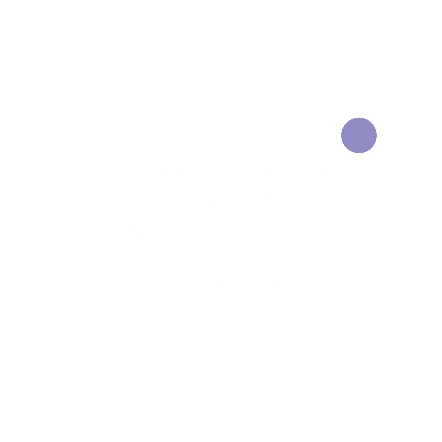 6
The Inception of Inclusive Procurement Platform
SDI is responsible for identifying and screening eligible diverse and minority suppliers to fulfill local and global client sourcing needs. Earlier in 2017, we partnered with IWEC to select eligible companies in their ecosystem who could be potential suppliers for our clients’ projects.   These are real-time, revenue opportunities that typically go to non-diverse suppliers due to vetting complexities – which the IPP mitigates for all suppliers.  

Our Source-to-Pay programs are active in:
Phase 1 (2017):	North America and Europe 
Phase 2 (2018):	South America, the Middle East, Africa, and Asia Pacific.
Current Project Commodities
INFORMATION TECHNOLOGY
Telcom Hardware & Related Services
IT Consulting & Software Development
Network Services (WAN/LAN, etc.)
IT Hardware & Software

HR, CORPORATE GOODS & SERVICES
Workforce management (Contingent Workers)
Financial & Risk Management Services
Office Supplies & Promo Items
Marketing Services & Print
Benefits & Compensation
HR, CORPORATE GOODS & SERVICES, (CONTD).
Travel, Food & Lodging
Management Consulting
Legal Services

FACILITIES & REAL ESTATE
Real Estate Services
Office Furniture

MARKETING & COMMUNICATIONS
SAAS
TRANSLATIONS
SUBSCRIPTIONS
Average Purchase Order Amount: 
$75K
Slide 7
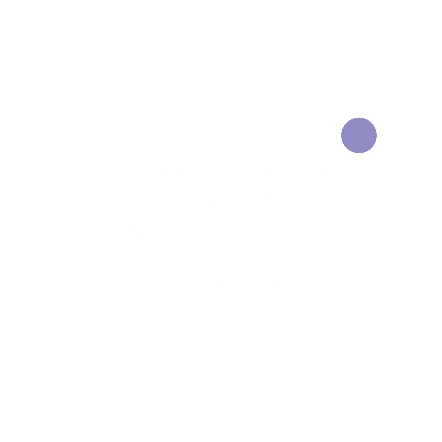 7
What the IPP Can Do for You
The IPP provides diverse and inclusive suppliers substantial and seamless opportunity to deliver services supporting the Corporates’ tail-end spend (POs under $250K), visibility to RFX (bid) processes and sourcing events, and tools and resources to help build their capabilities as they do business with corporations
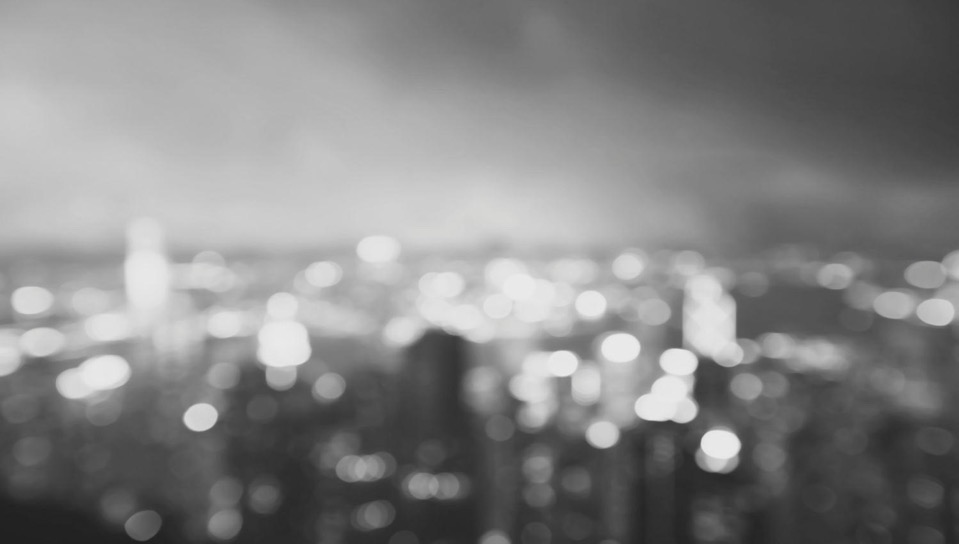 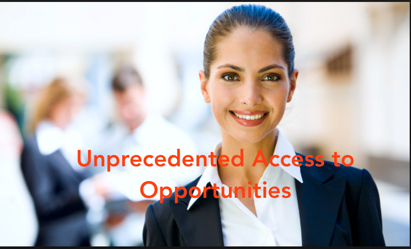 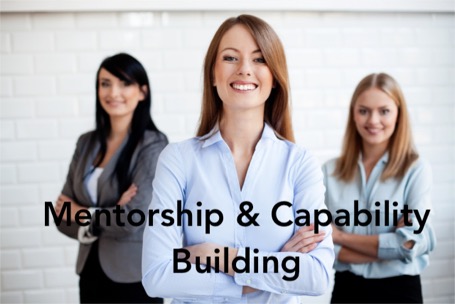 Slide 8
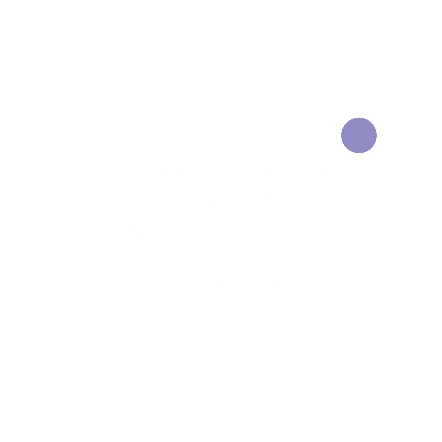 8
How IPP Works
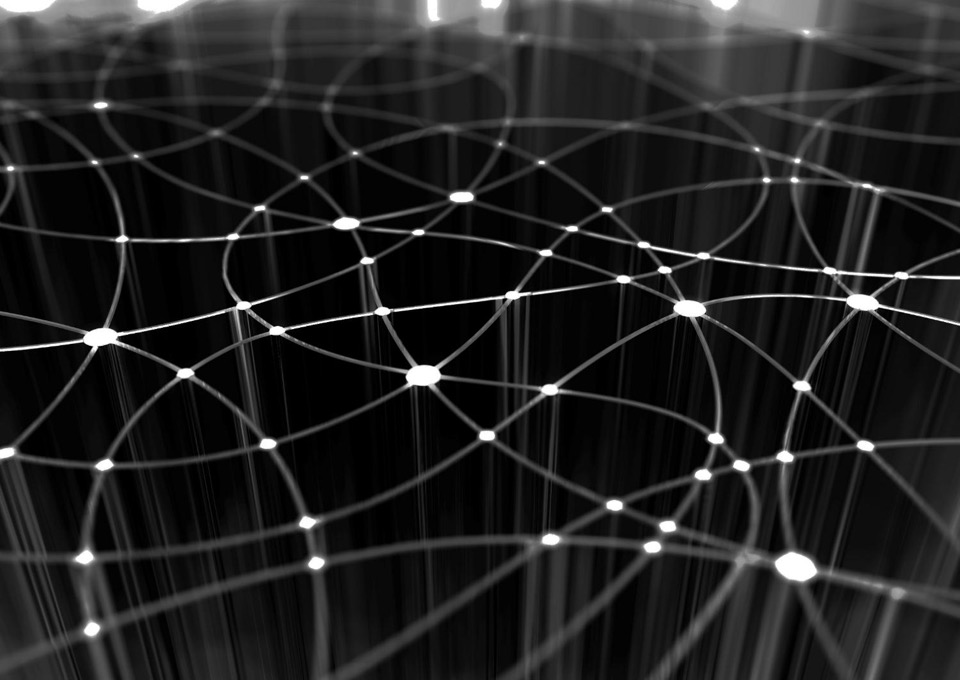 SDI developed a specialized fulfillment engine—the IPP—that focuses on diverse and inclusive suppliers, giving them unique access to revenue opportunities at a global level

SDI vets suppliers and aligns Corporate driven opportunities with eligible WBEs, and helps suppliers scale by providing vital opportunity, and mentorship that keep diverse and woman-owned suppliers from breaking down access gaps to business, readiness and funding.


And to fill the access gap to funding, the IPP and Small Business Community Capital (SBCC) collaborate on ongoing program optimization to create more opportunities for diverse and inclusive suppliers.
Slide 9
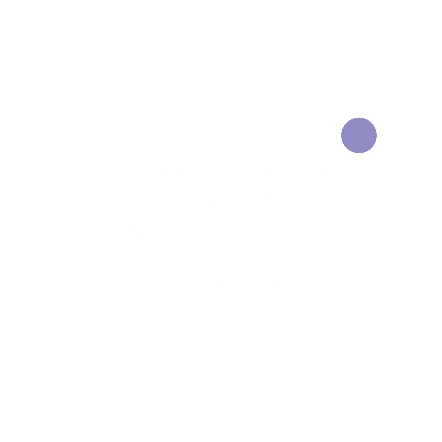 9
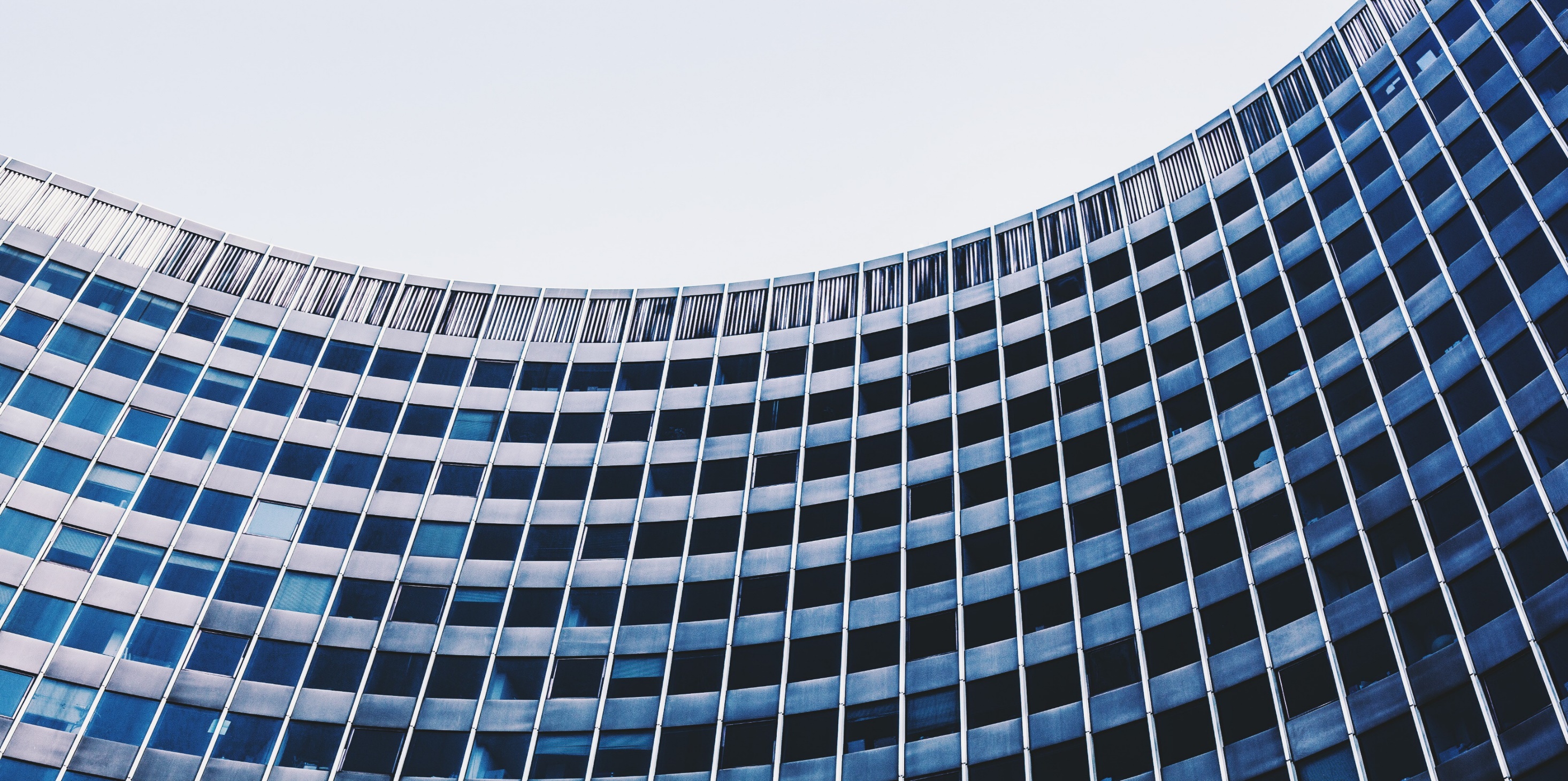 Funding
Slide 10
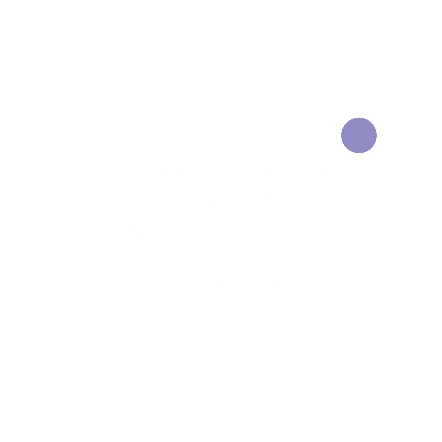 10
About Small Business Community Capital (SBCC)
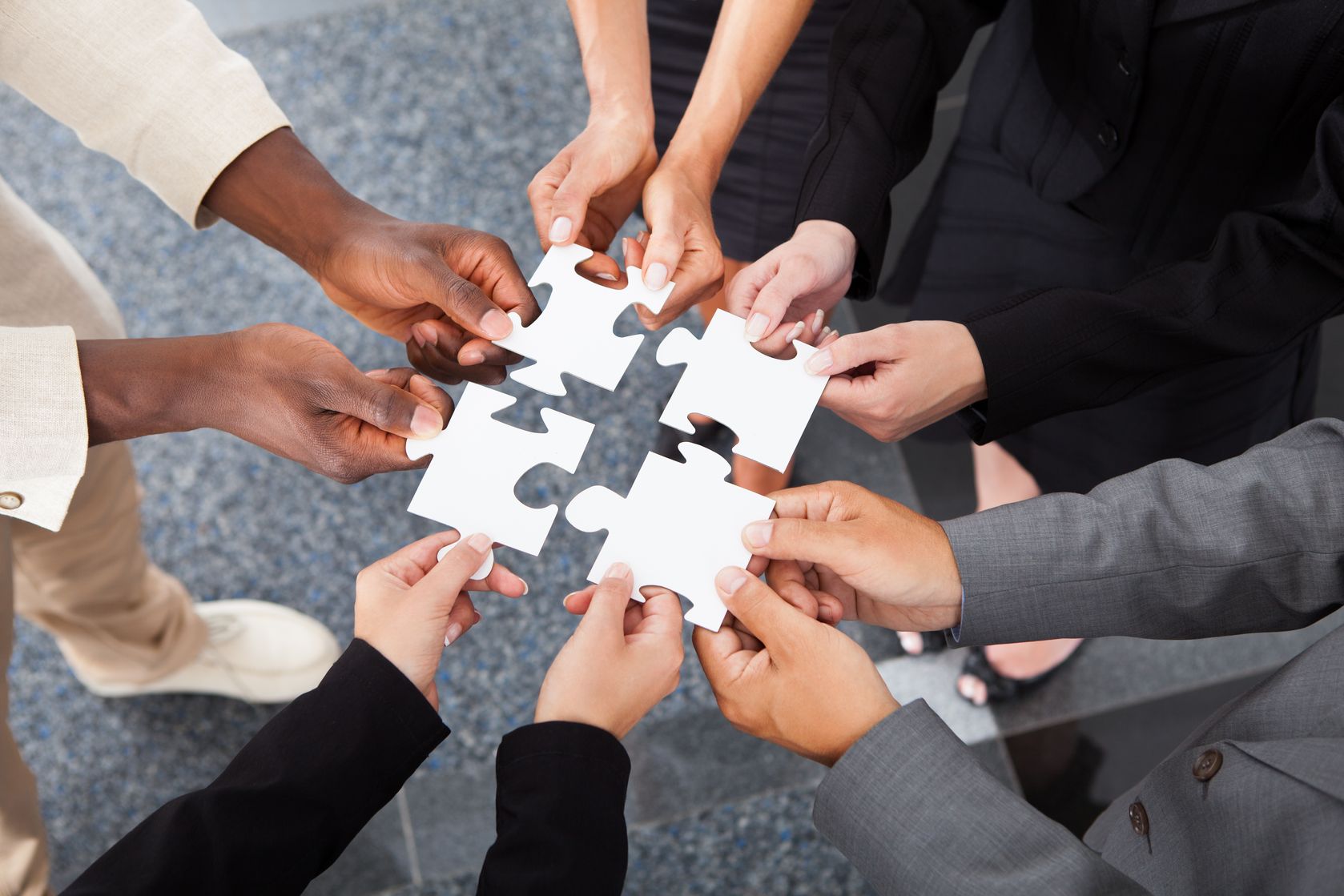 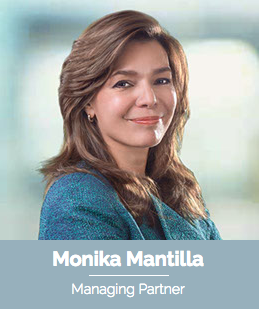 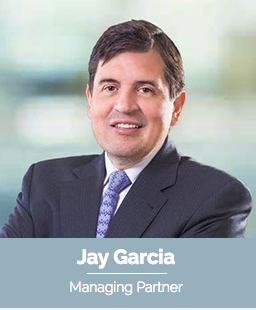 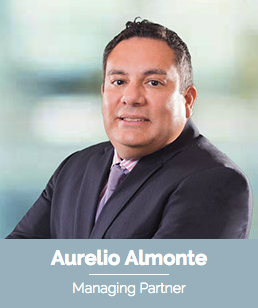 Founded in 2010, Small Business Community Capital (SBCC) is a private debt and private equity fund targeting companies with revenues between $5 and $100 million, with EBITDA of $1+ million, operating history of 3+ years, and a majority of employees in the U.S. 

SBCC is industry agnostic in its investments, but favors businesses that provide goods or services to corporations.
Monika Mantilla
Managing Partner
Jay Garcia
Managing Partner
Aurelio Almonte
Managing Partner
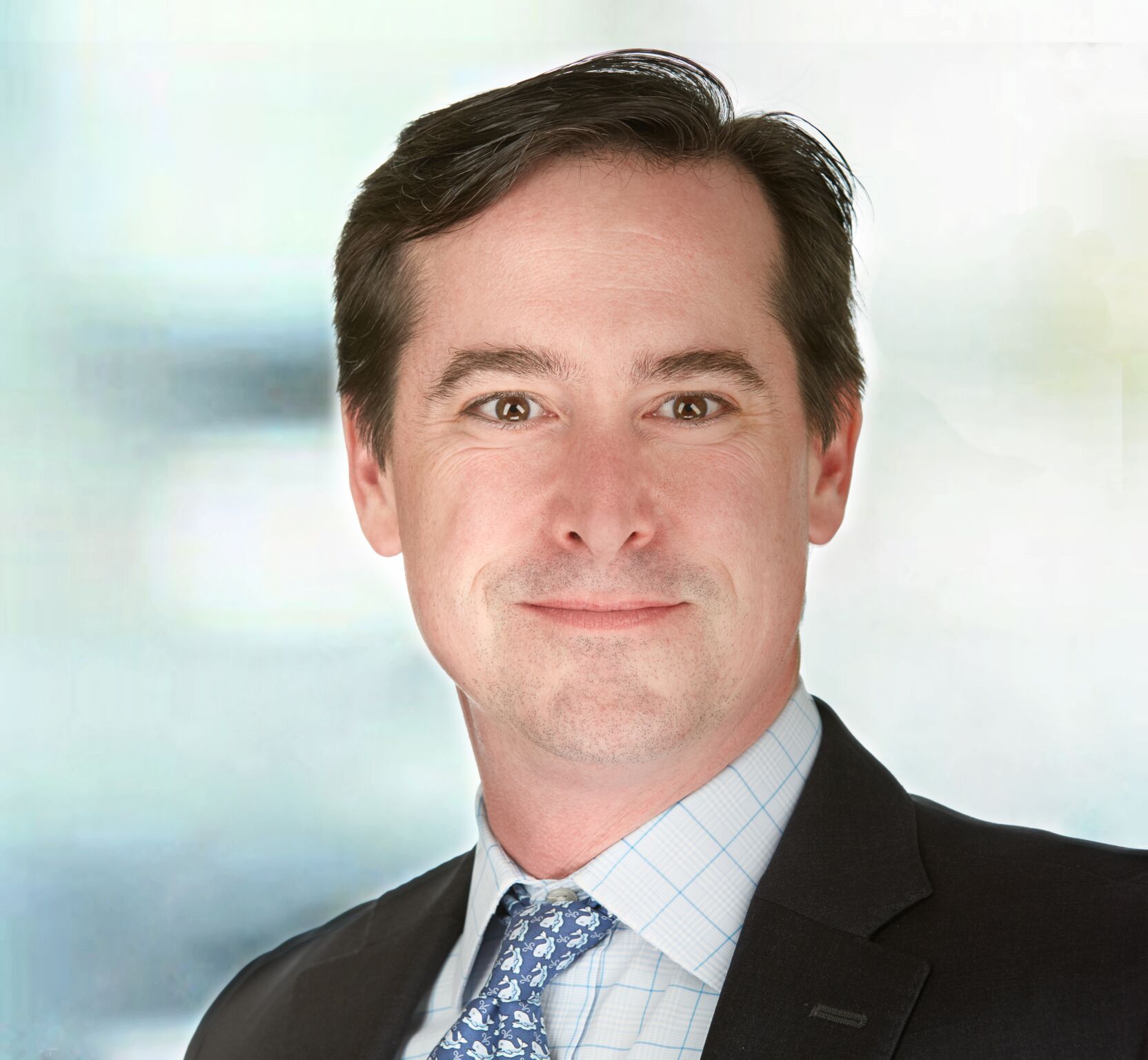 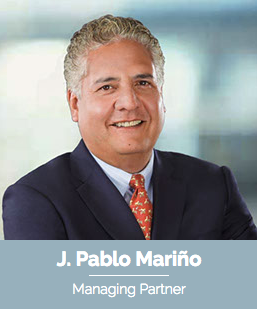 Pablo Mariño
Managing Partner
Crandall Deery
Partner
SBCC’s Vision and Execution
Vision
How We Help
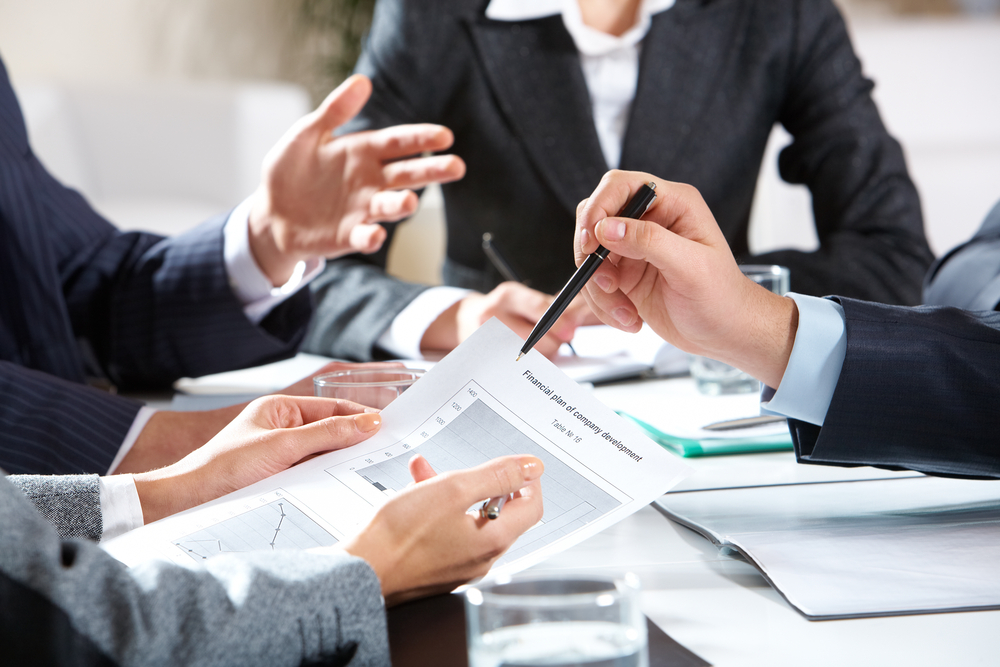 Coaching throughout the development, investment, and company growth strategy support
Longstanding industry relationships & opportunities
Opening doors for new pathways to growth
Tracking financial reporting, team dynamics, operations, technology and marketing to help institutionalization and growth
Guidance and support tailored to company’s specific needs
To collaborate with key stakeholders (corporations, entrepreneurs, and capital providers) and develop one of the largest economic development and value creation opportunities in the nation: an effective ecosystem to transform and accelerate growth for small and mid-size MWBEs in the United States
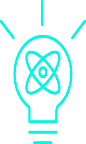 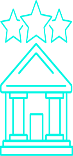 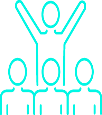 Small / MWBE
Growth & Talent
Corporate
America Support
Capital 
Providers
Value-Add Partnerships and Methods
Partnerships and Networks
Working with Corporations
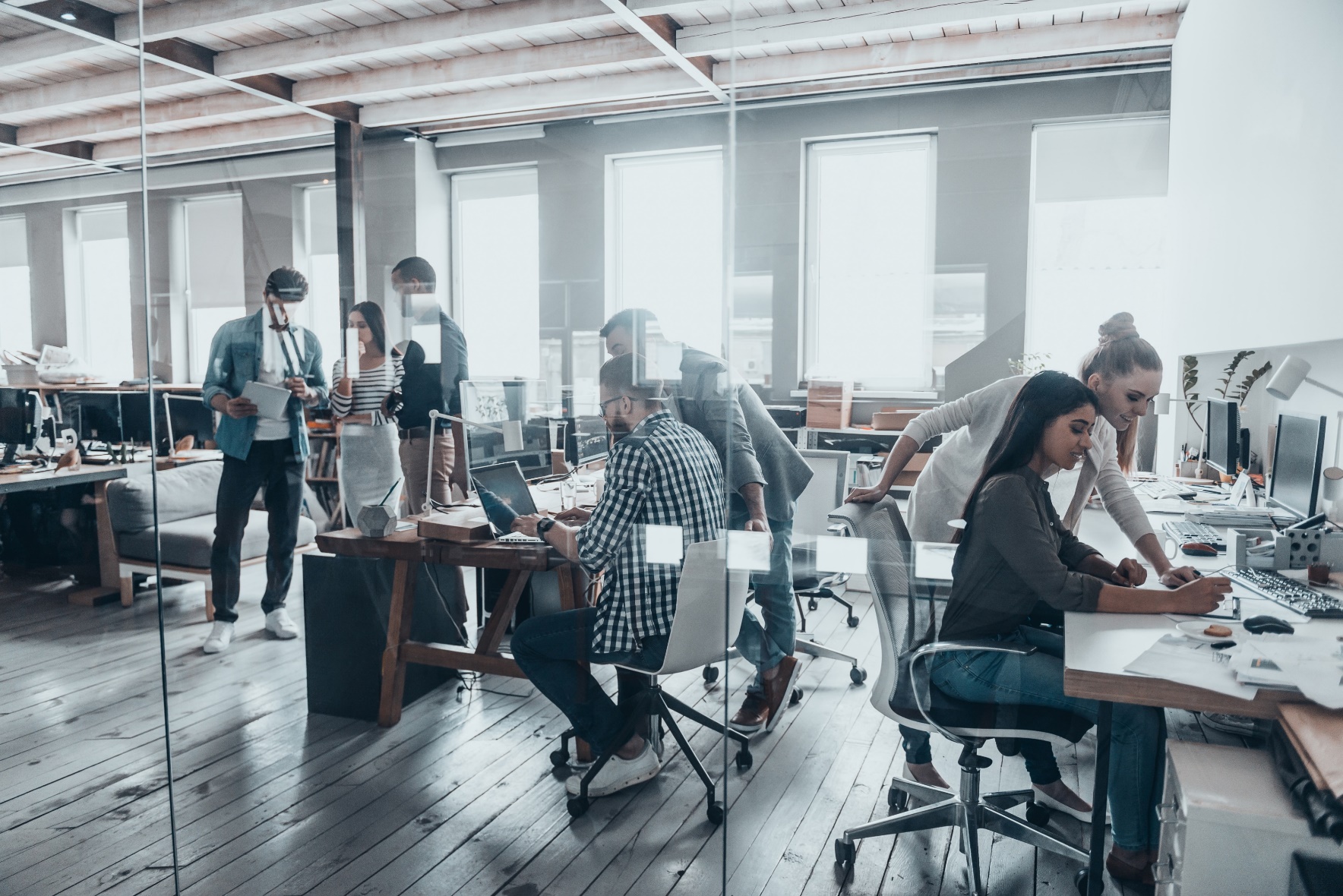 SBCC has developed a strong ecosystem nationwide, including mentoring and technical assistance
“SCD” Model*
SCALE: Expand an existing MWBE by acquiring more capacity (organic growth and growth through acquisition) or identify new firms in sectors with supplier opportunity and scale them
CONVERT: Convert a non MWBE to an MWBE with minority talent and minority capital (growth through acquisitions and JV’s and partnerships)
DIVEST: Allocate an existing asset that is being sold by the Corporation to become a MWBE concern divestiture
Billion Dollar Roundtable (BDR)
USHCC,  Capital Committee
The Alumni Society 
Stanford Latino Entrepreneurship Initiative (SLEI)
Hispanic Heritage Foundation- Latinos in finance
CRA Interagency Listening Session
Chambers, Industry Associations, Universities
NMSDC, WBENC
Aspen Institute, Latinos in Society
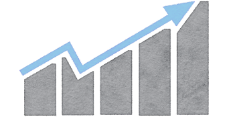 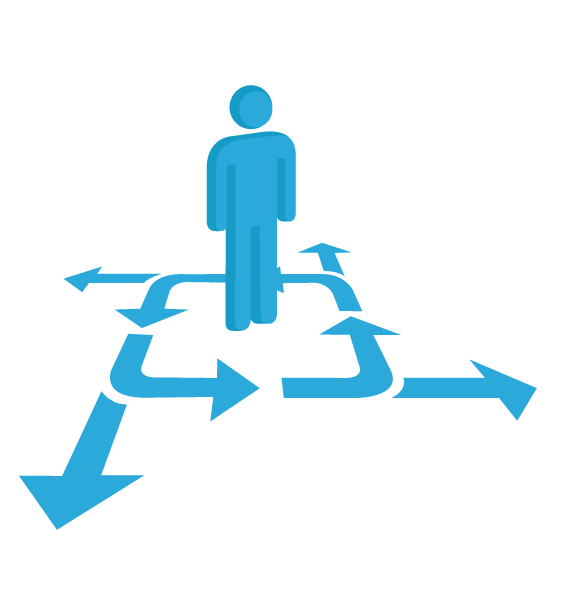 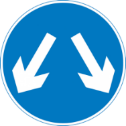 What goods and services do I need to grow / find new suppliers or strengthen existing suppliers?
* Framework developed by Monika Mantilla, SBCC/Altura
Case Study - Cidrines
Once partnering with SBCC, Cidrines experienced:
Accelerated Growth
~5x increase in U.S. revenue
Currently seeking acquisition of a U.S. manufacturing facility  
Retention of valuable jobs for the community
SBCC created a profit sharing plan for all employees

Stronger Partnerships
Expansion of Walmart as a client, with new potential large retailer in the pipeline
Interest to penetrate the food service/ corporate market
Please see a video about their experience here: https://youtu.be/v45B1CrJmPY

Company Support Through Thick and Thin
Hurricane Maria touched down on Puerto Rico in September, and Cidrines’ operations, although with no significant structural damage, had to overcome many challenges from 38 days without electricity or running water to no communication and limited supply of our main ingredients. 
SBCC supported them with delivery of important items such as generators, radios, flashlights, and water filters
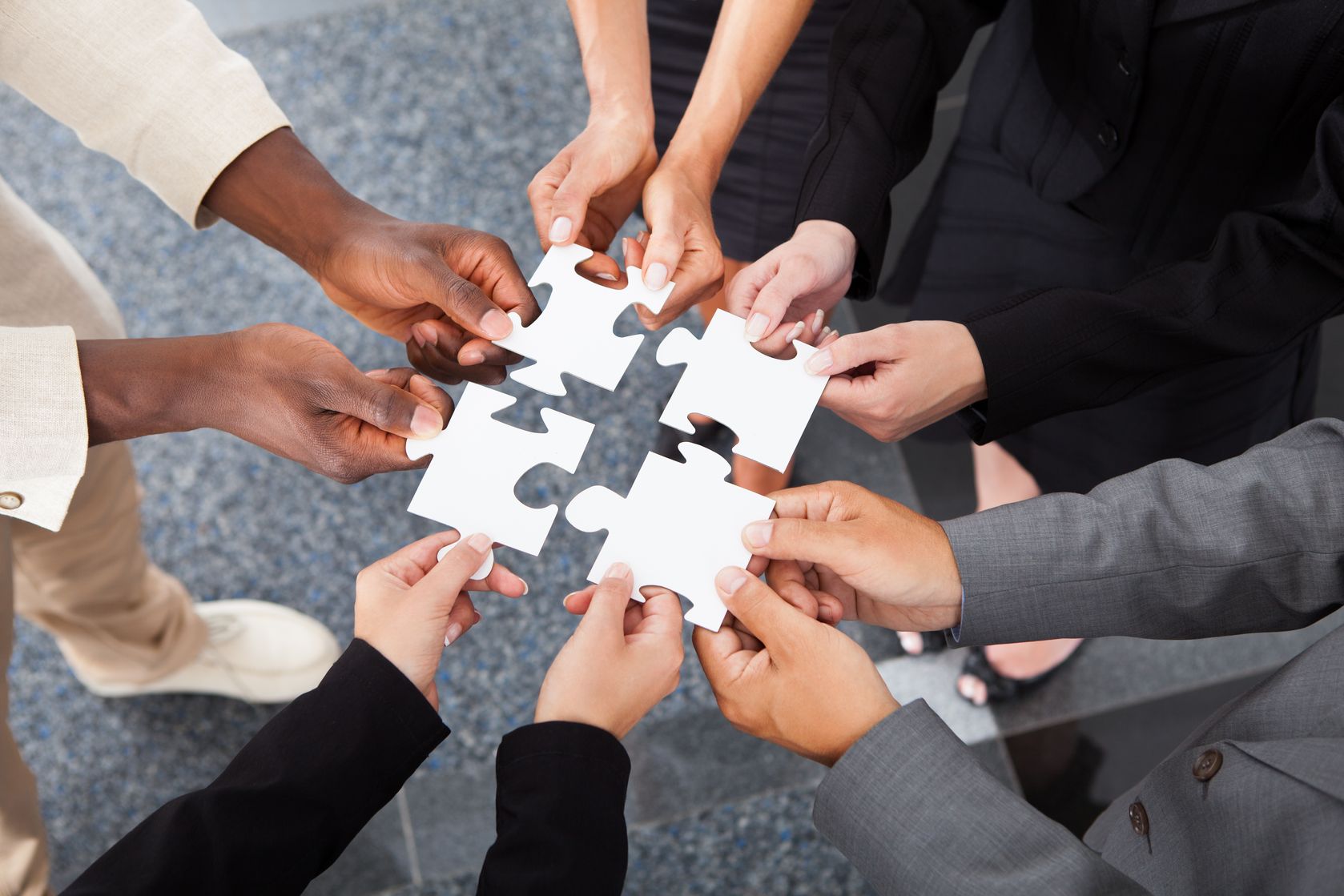 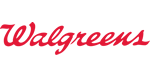 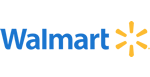 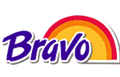 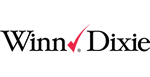 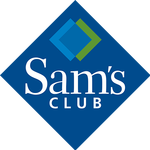 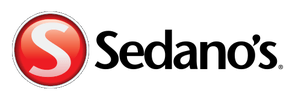 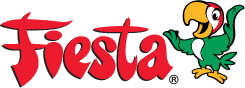 Investment Strategy
What We Look For
Capital Funding
Deals led by teams with extensive industry knowledge, drive & passion for the business, disciplined mindset, open-minded & teachable, and impeccable reputation
Stable, cash flow positive businesses
Revenue between $5 million and $100 million
EBITDA between $1 million and $10 million
Operational history of at least 3 years
Majority of the employees in the U.S.
Scalable (2x-3x EBITDA)
Amenable to exploring patient capital and fast growth pace with corporate connections we can facilitate
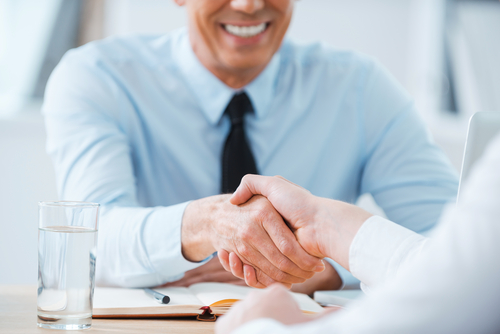 Capital Purpose
Growth Capital
Private Company Ownership Shifts
Recapitalization/Acquisition
Refinancing
Capital Structure
Flexible capital, including customized debt solutions and junior capital
Size of Investments
$1 to $12 million on a stand-alone basis and larger investments alongside co-investments
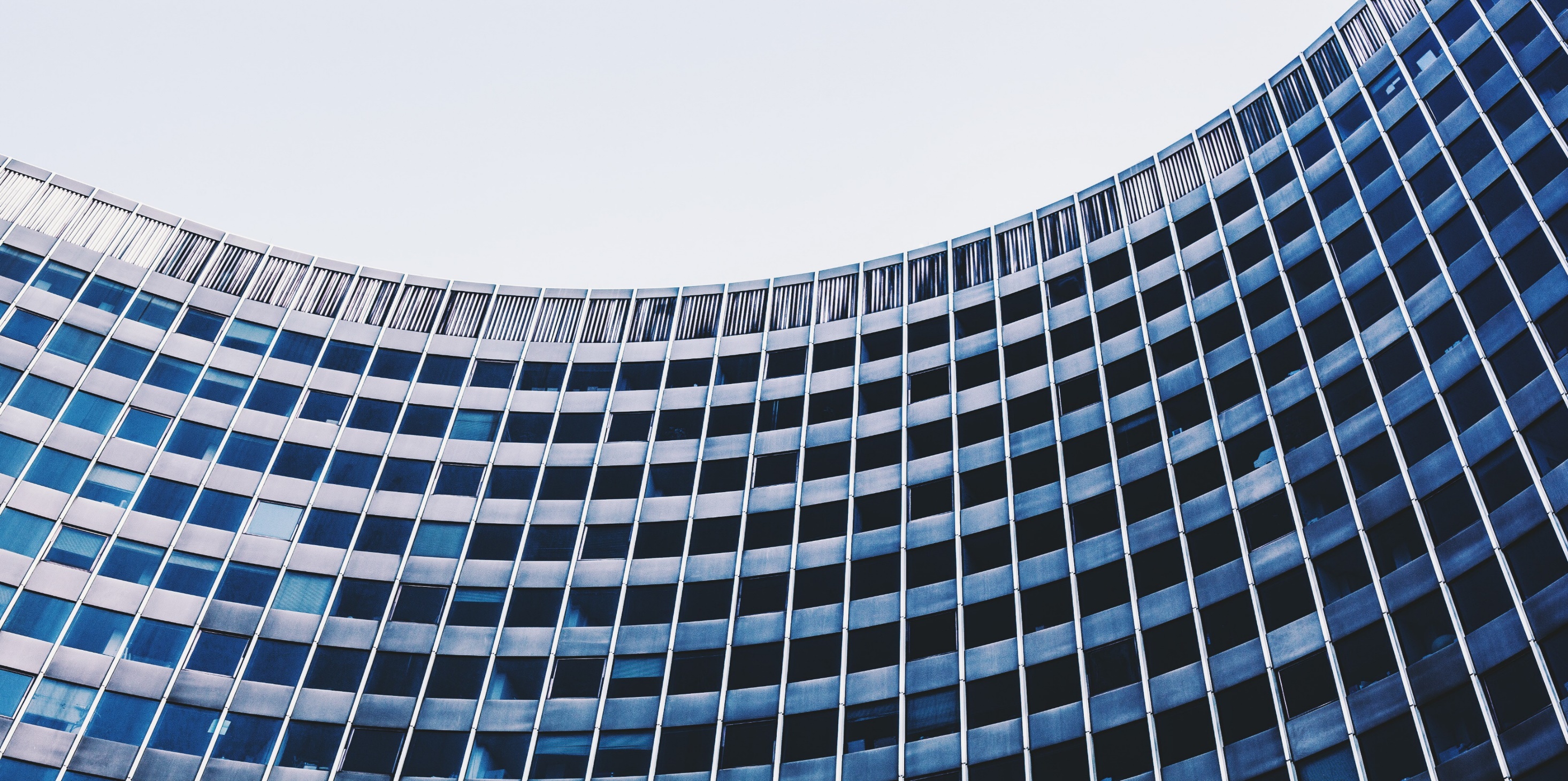 Tools
Slide 12
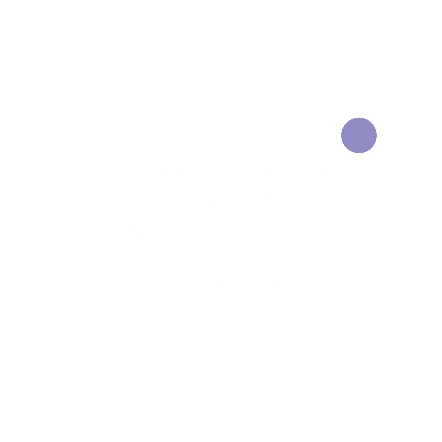 16
The IWEC Concierge Desk
Branding and communication are vital to prepare a company for global expansion – especially into Corporate America.
IWEC launched its Concierge Desk earlier in 2017, offering past and current IWEC awardees and associated chambers a host of business solutions to help them accelerate expansion into other markets.
The IWEC Concierge Desk, powered by CF Creative, an award-winning marketing, demand generation and communications firm based in Florida, offers awardees and chambers special rates on digital marketing, lead generation and business development solutions to help you scale.
Sales Acceleration/Lead Generation/Inside Sales
Microsoft Licensing & Implementation
Video Production and Advertising
Web/Software & App Development
Corporate Branding
Strategic Social Media Strategy
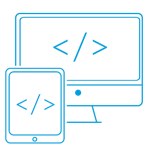 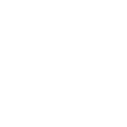 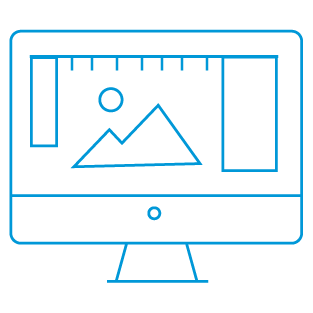 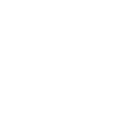 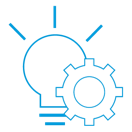 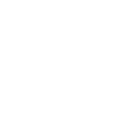 Strategic Business Writing  | Ghostwriting | Translations | Corporate Literature | Public & Media Relations
Slide 13
17
SWIFT TURNAROUND
EASY ENGAGEMENT
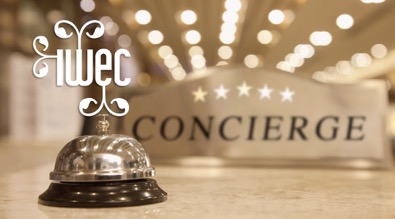 DEDICATED SERVICE
COST-EFFECTIVE SOLUTIONS
Reach out to your  IWEC Concierge Desk
and partner with excellence.

 concierge@cf-creative.com
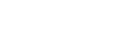 Powered by
Slide 14
18
Moving Forward
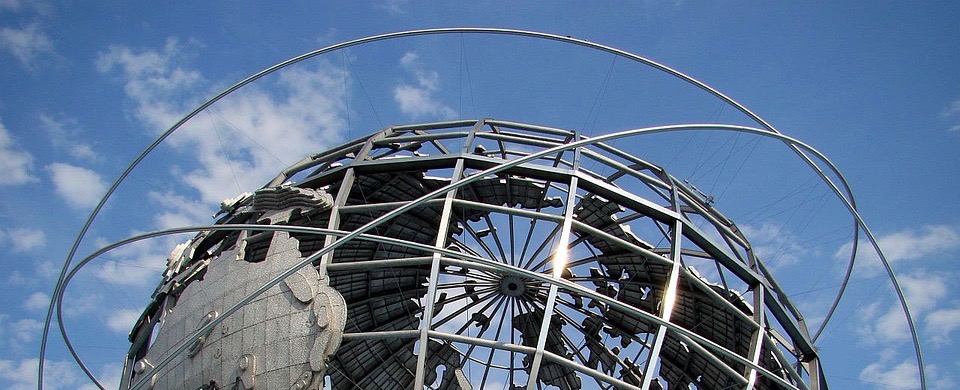 SDI’s Inclusive Procurement Platform
Conchie Fernández-Craig
fernandezco@sdintl.com

IWEC Concierge Desk
Andie Farris
concierge@cf-creative.com
Small Business Community Capital
Monika Mantilla
mmantilla@sbccfund.com
Slide 15
19